ตัวอย่างการนำ AI ไปใช้ในระบบสุขภาพ
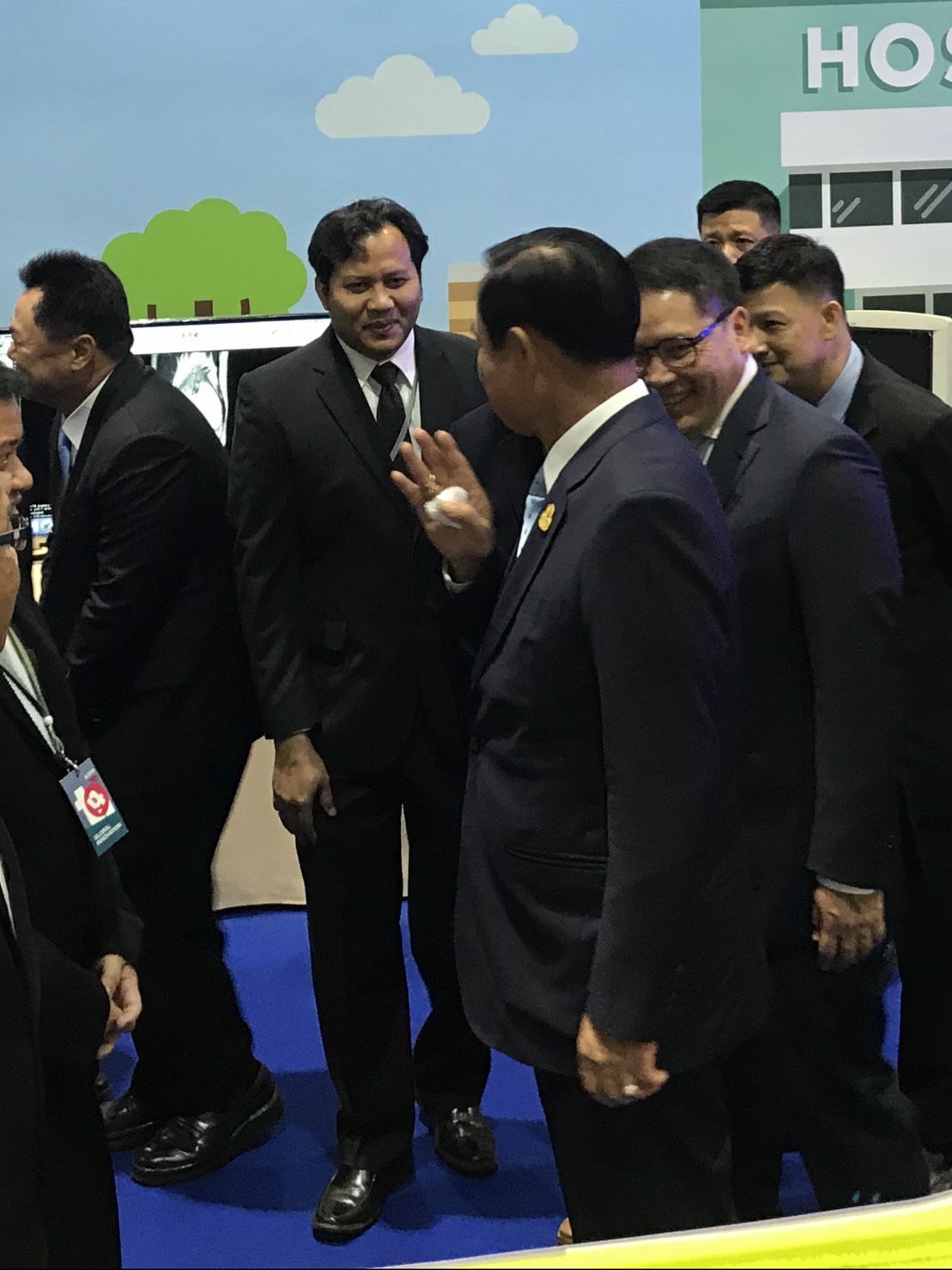 นายภิราพงศ์ พันธ์กำเหนิด
ศูนย์บริการทางวิชาการ
มหาวิทยาลัย รังสิต
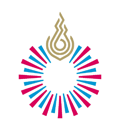 ภาพรวม
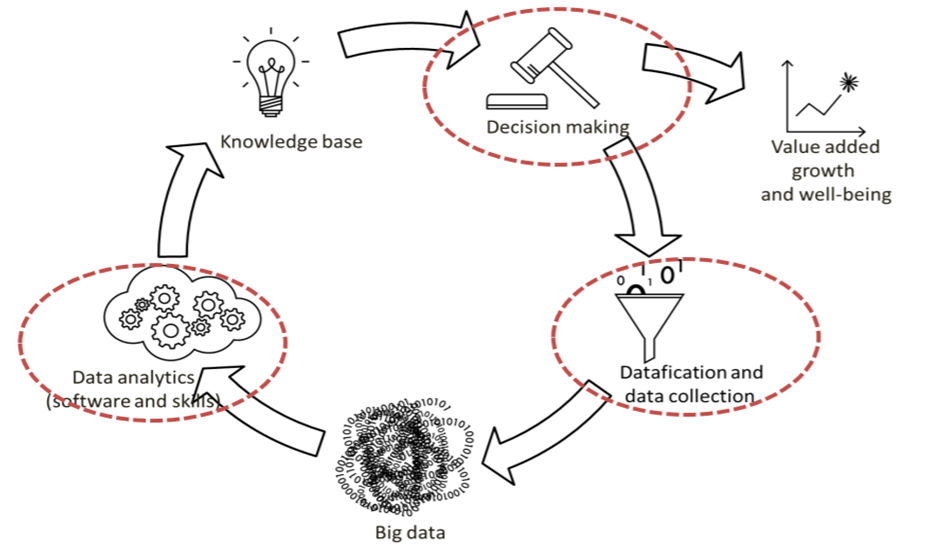 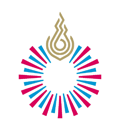 ภาพรวม
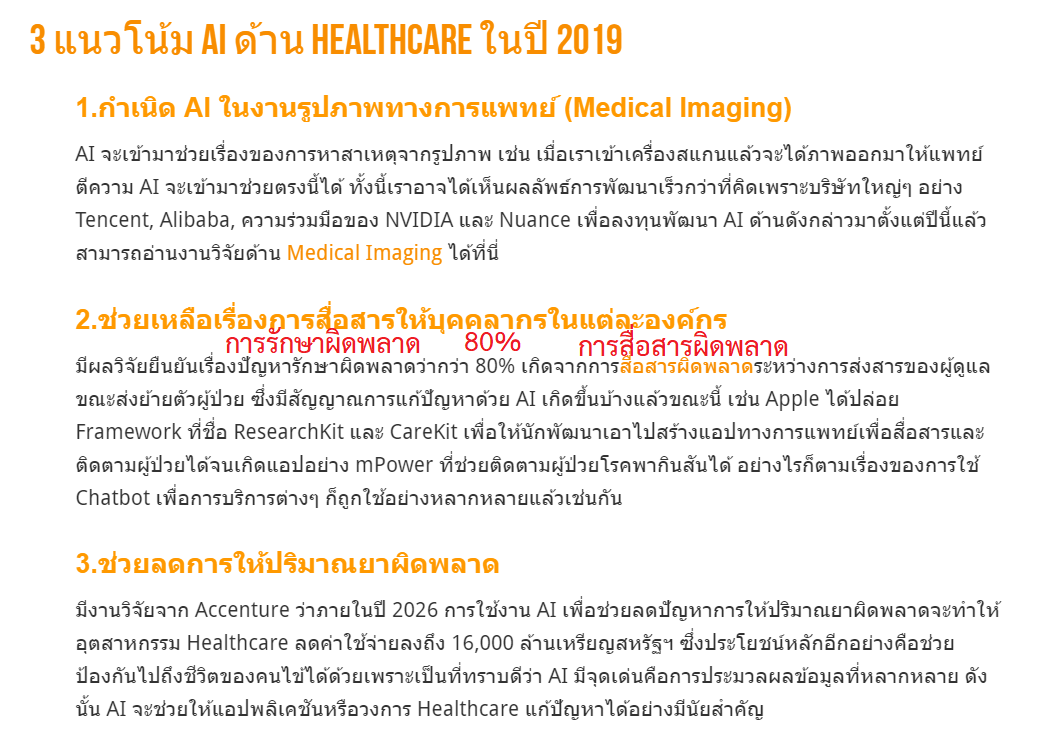 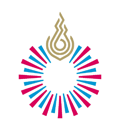 ภาพรวม
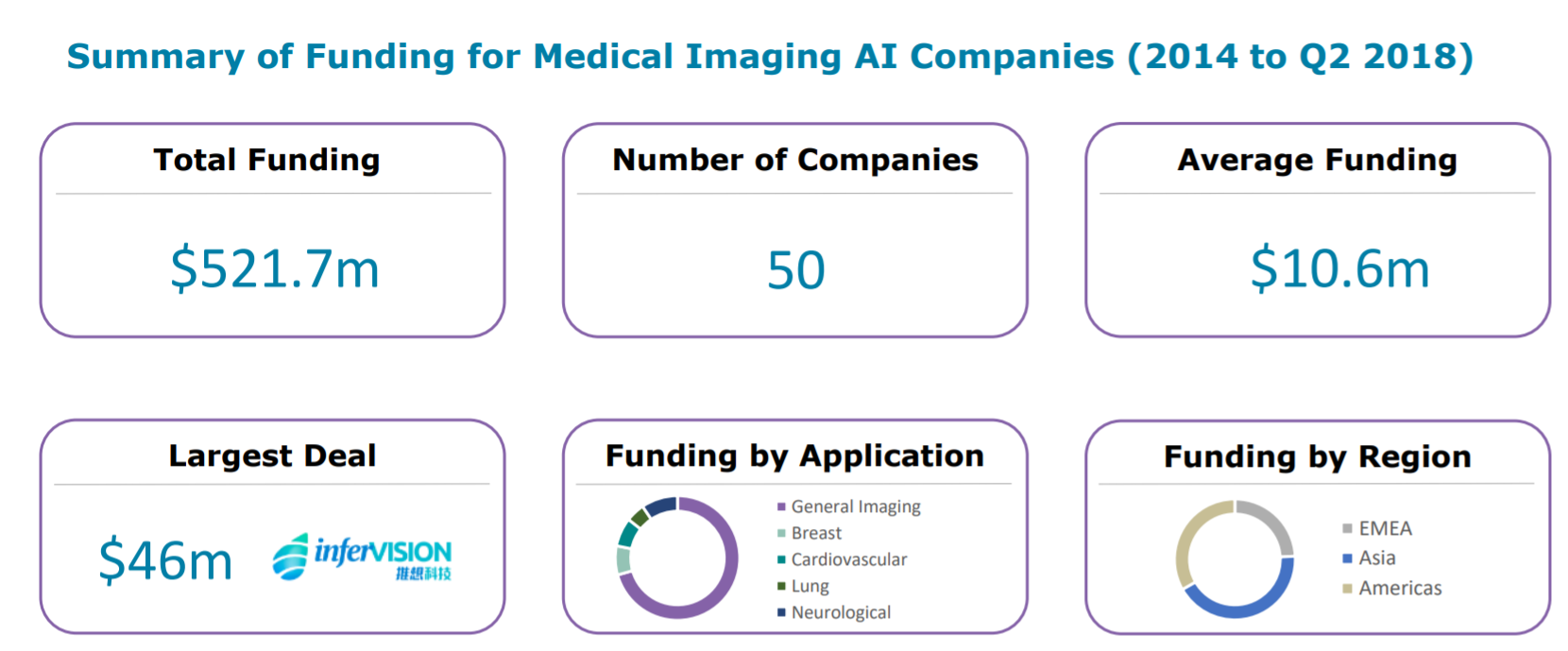 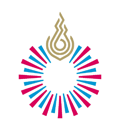 ภาพรวม
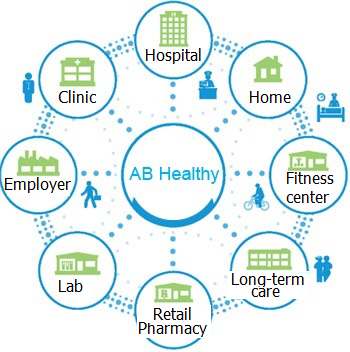 Healthy Platform
ธุรกิจประกันสุขภาพ
เทคโนโลยีคอมพิวเตอร์
การแพทย์
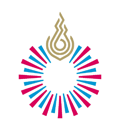 ภาพรวม
Healthy Platform
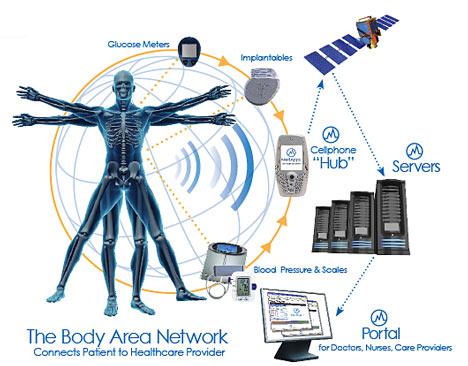 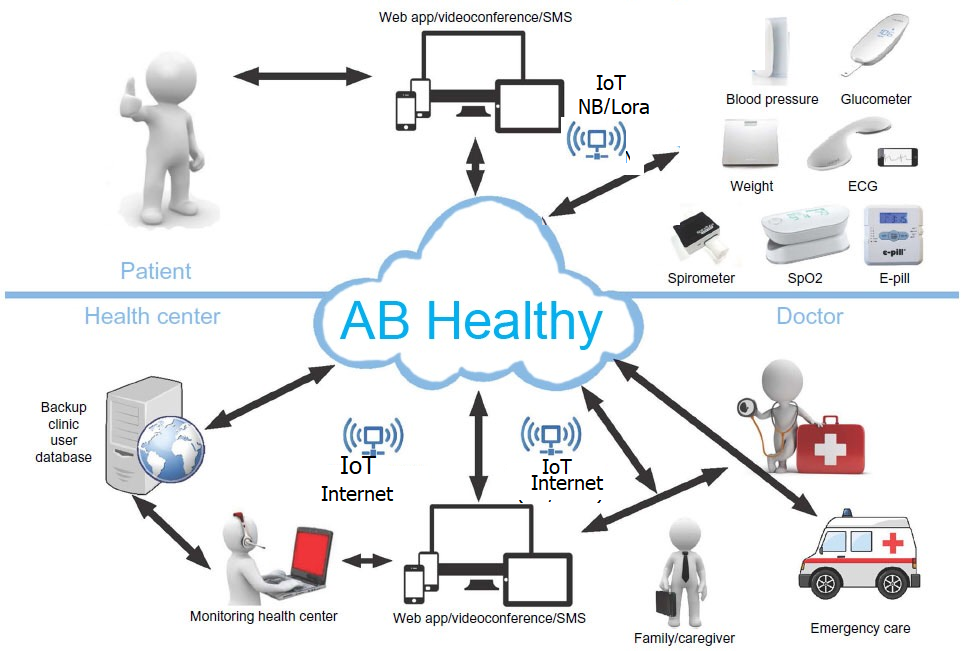 IoT
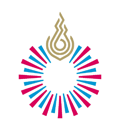 ภาพรวม
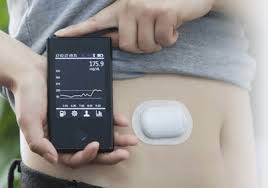 Sensor
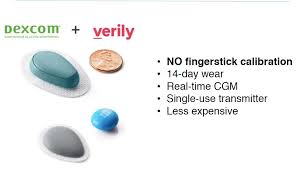 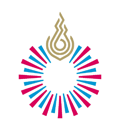 ภาพรวมการทำงานของ ระบบงานปัญญาประดิษฐ์ร่วมกับ อาร์เอฟไอดี เพื่อบริหารจัดการอุปกรณ์ทางการแพทย์
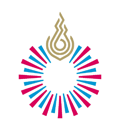 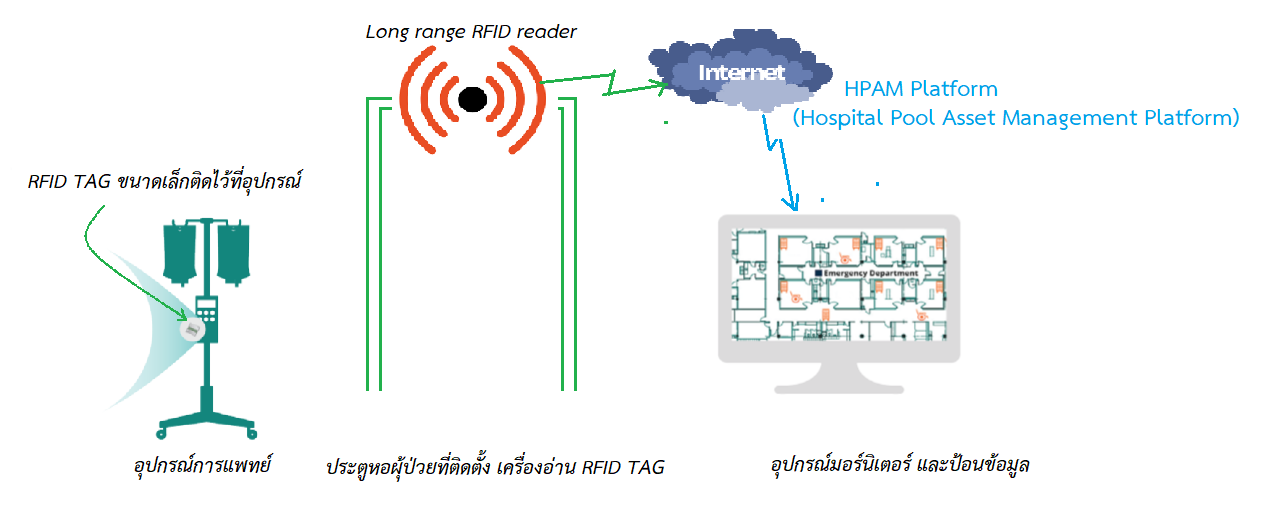 องค์ประกอบของระบบ
1.RFID Tag
2.RFID reader
3. Hospital Pool Asset
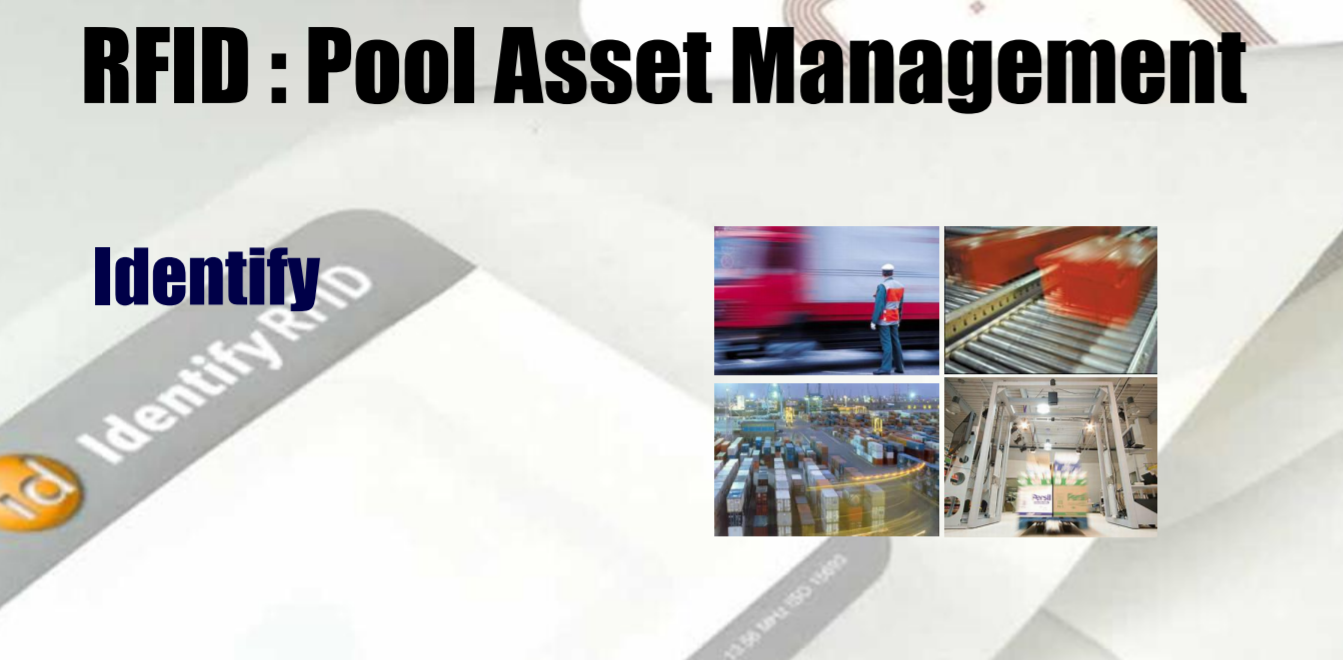 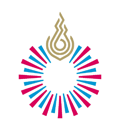 RFID คือ อะไร
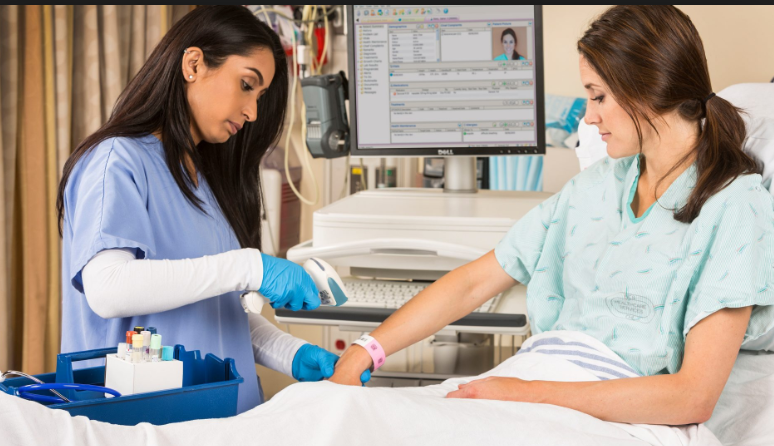 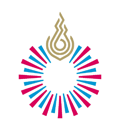 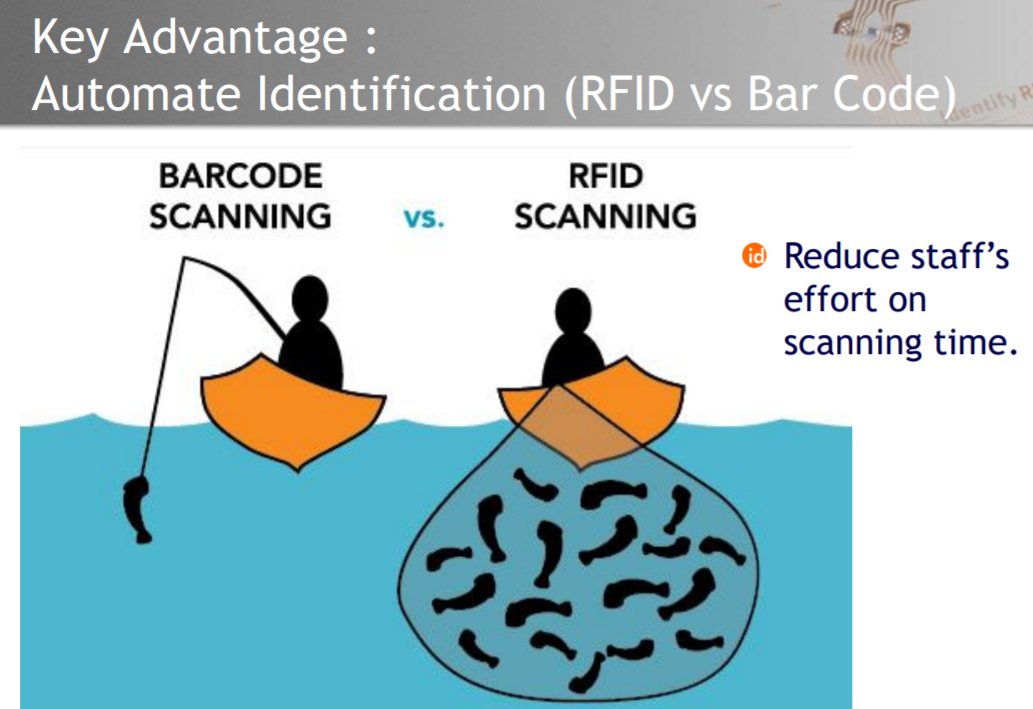 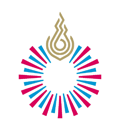 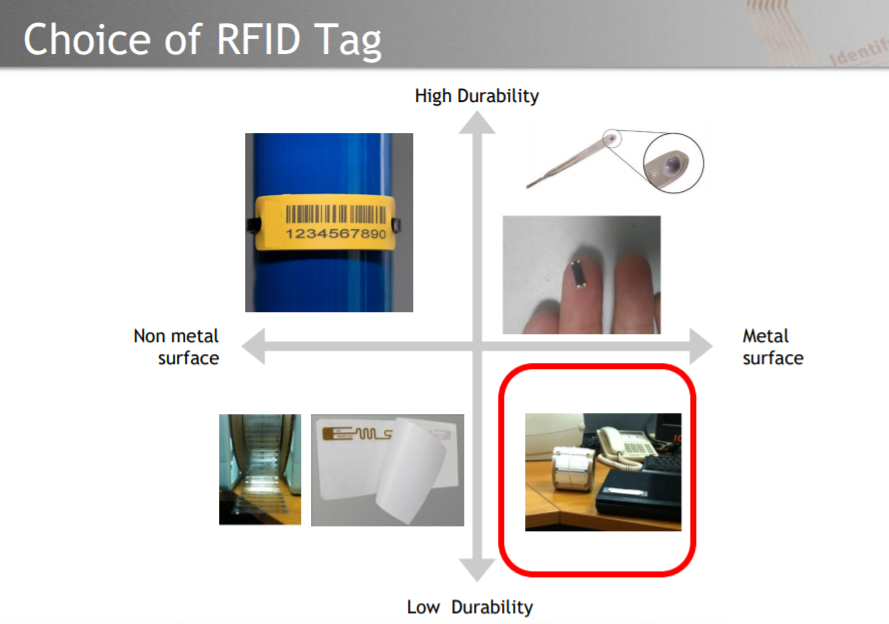 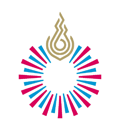 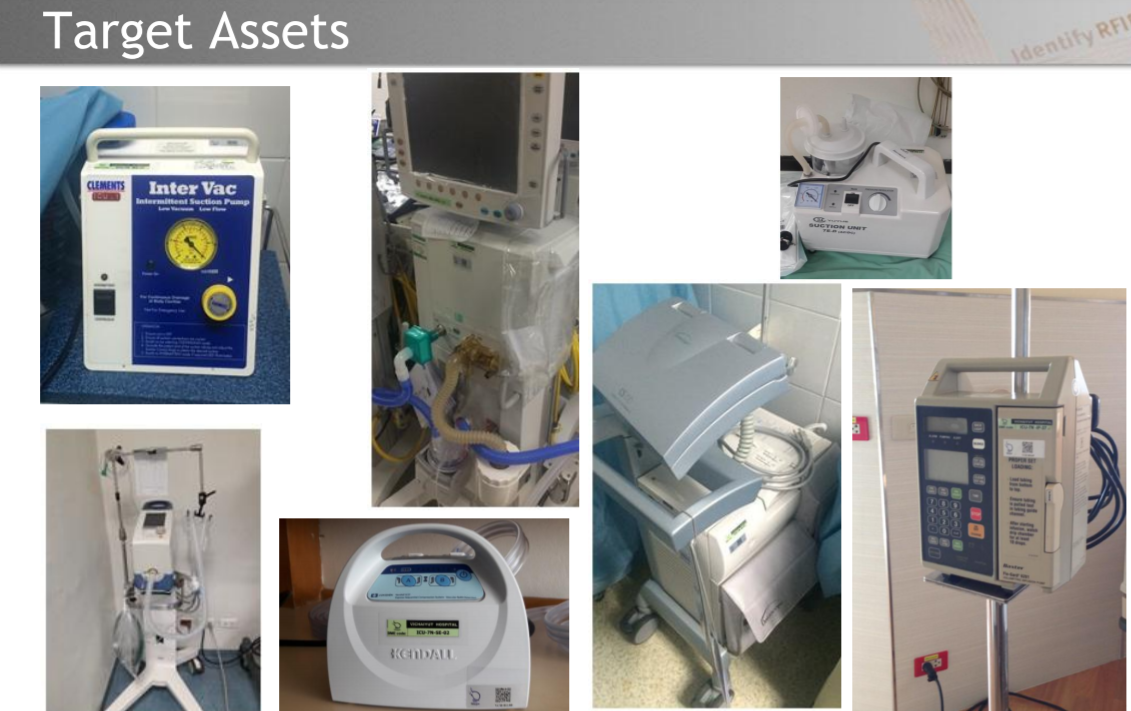 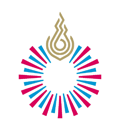 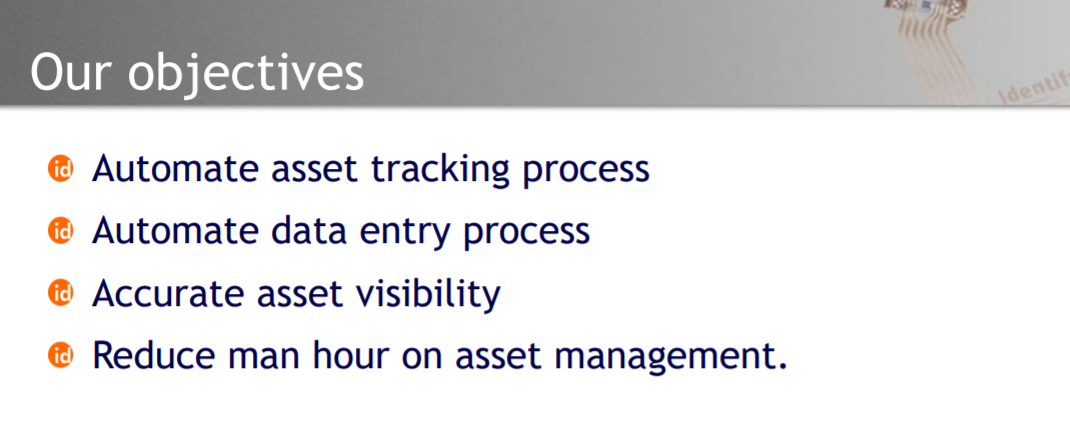 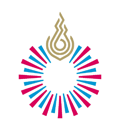 ภาพรวมและหลักการทำงาน ระบบ RFID POOL ASSET MANAGEMENT
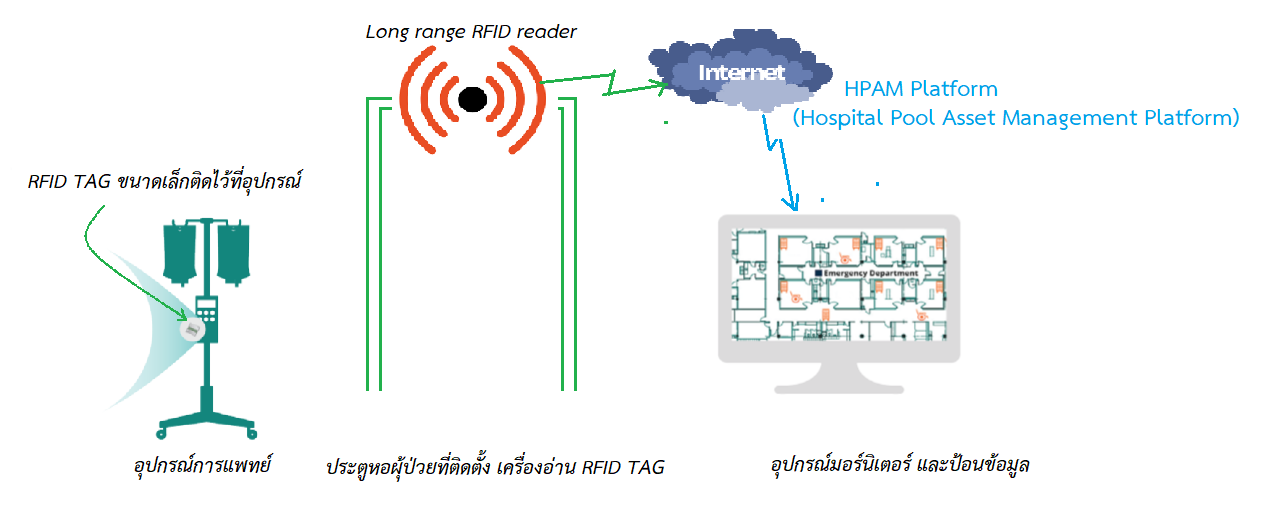 RFID TAG
RFID READER
SOFTWARE
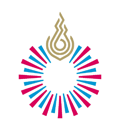 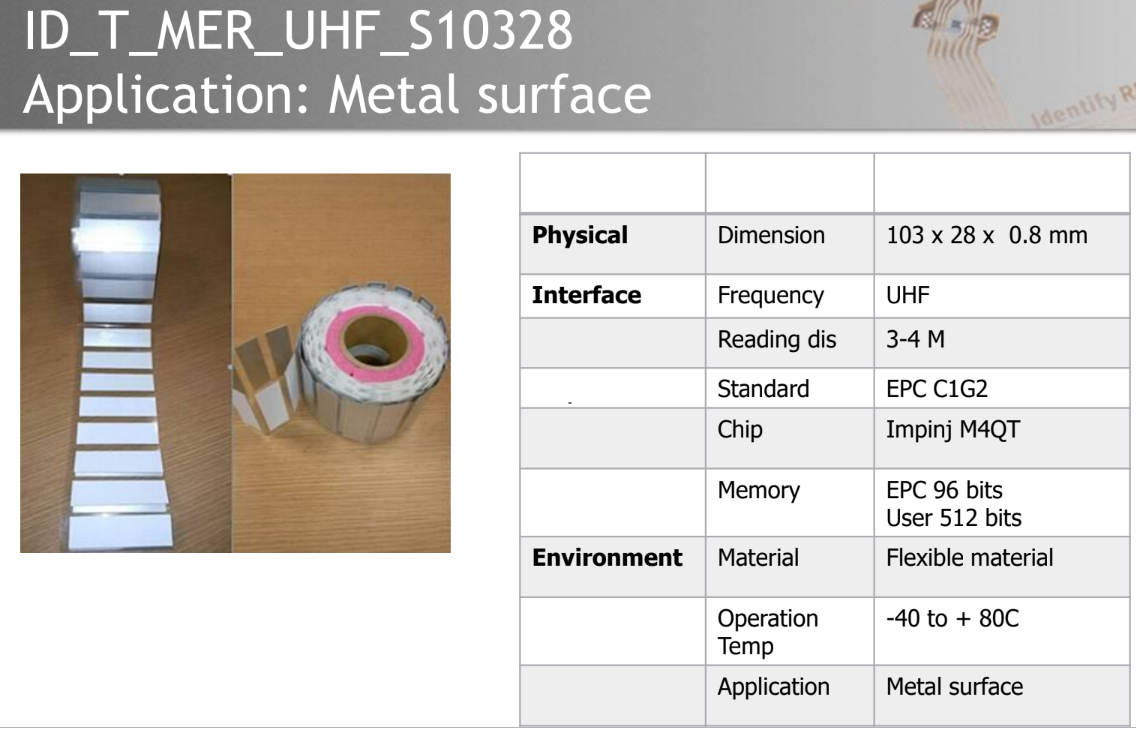 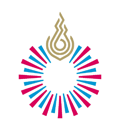 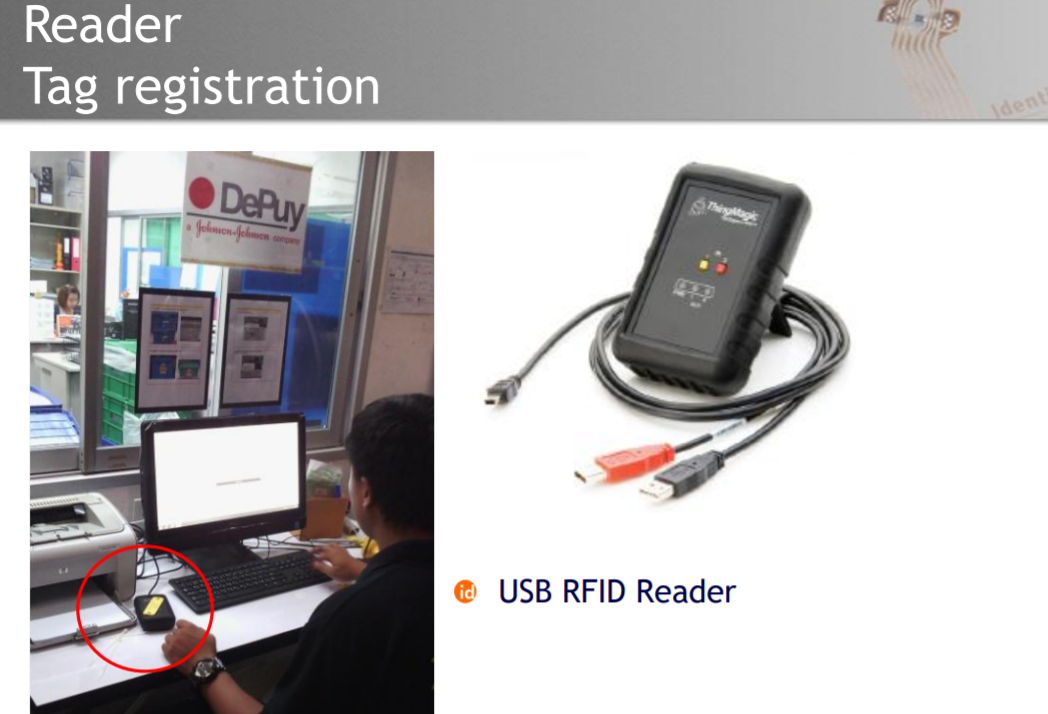 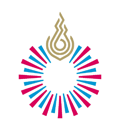 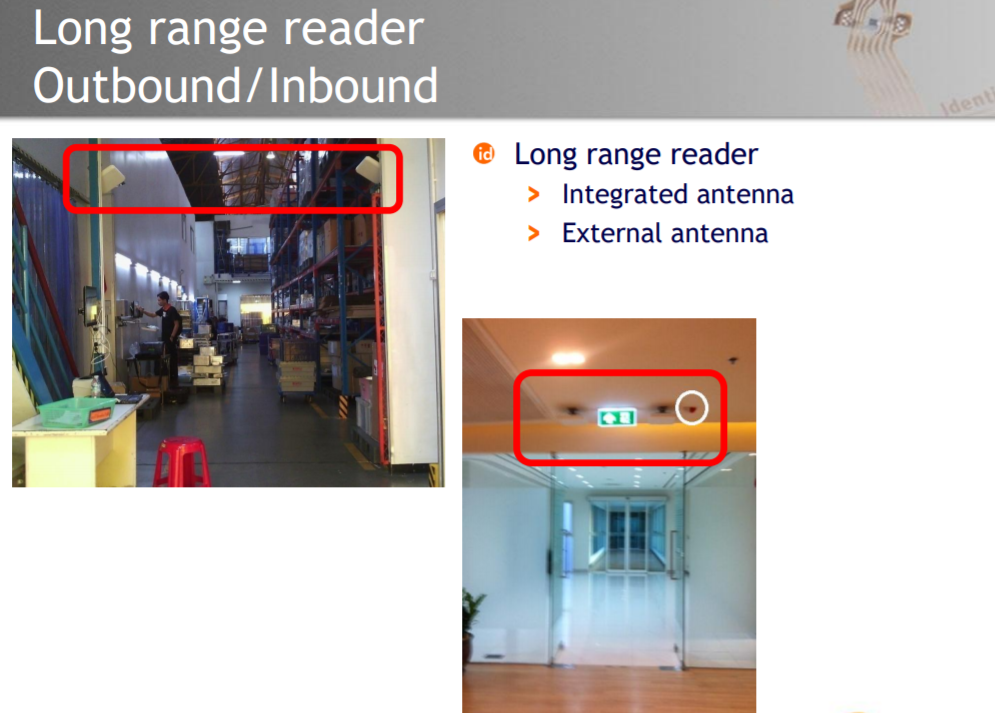 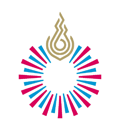 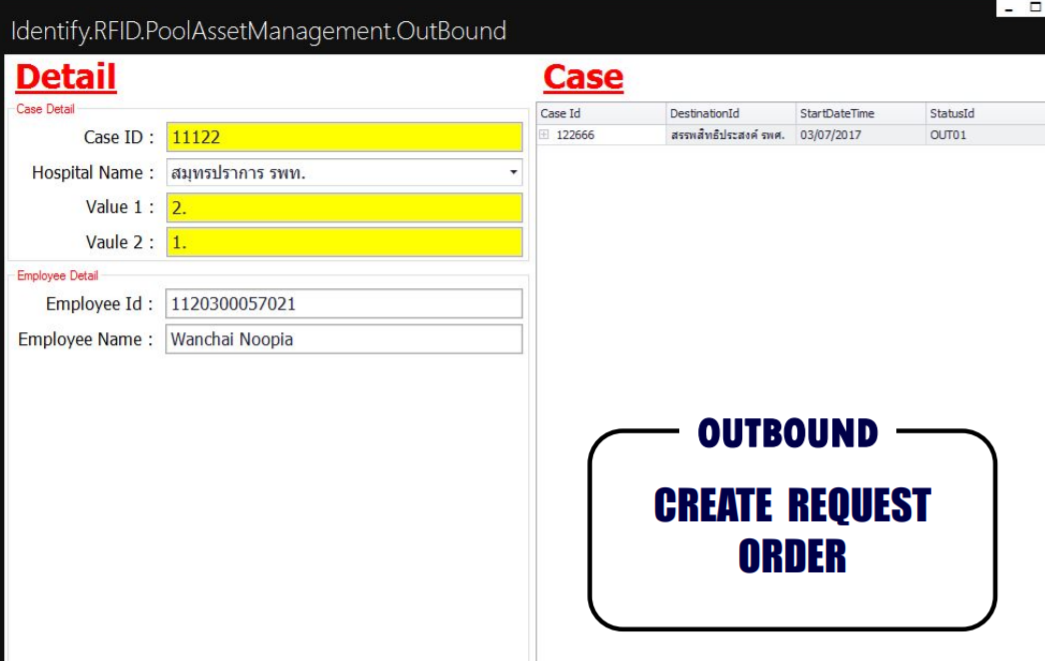 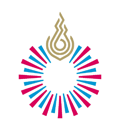 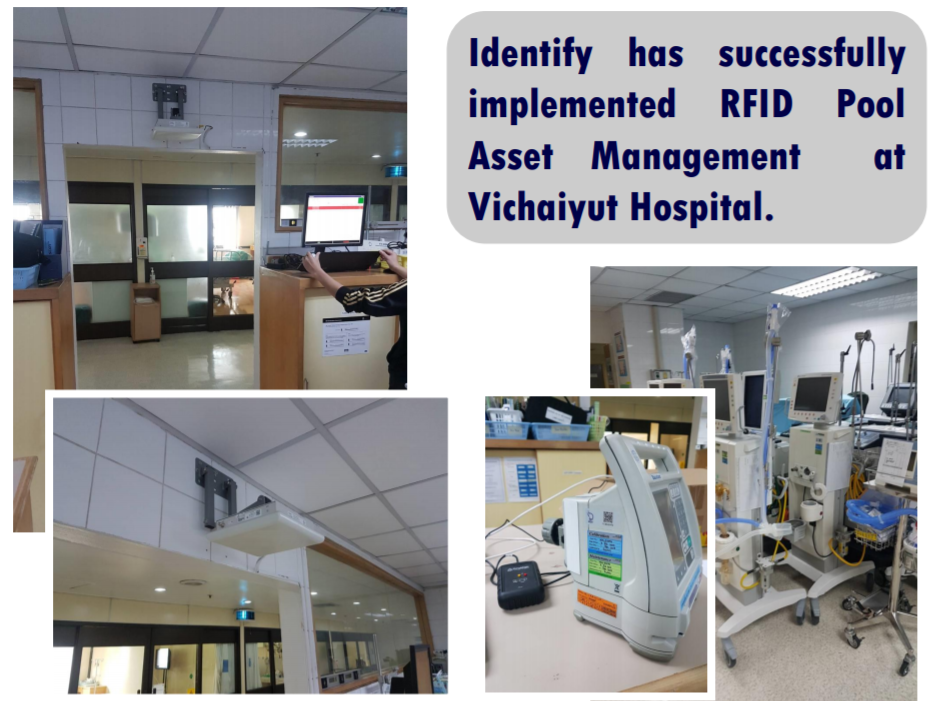 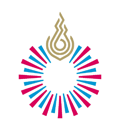 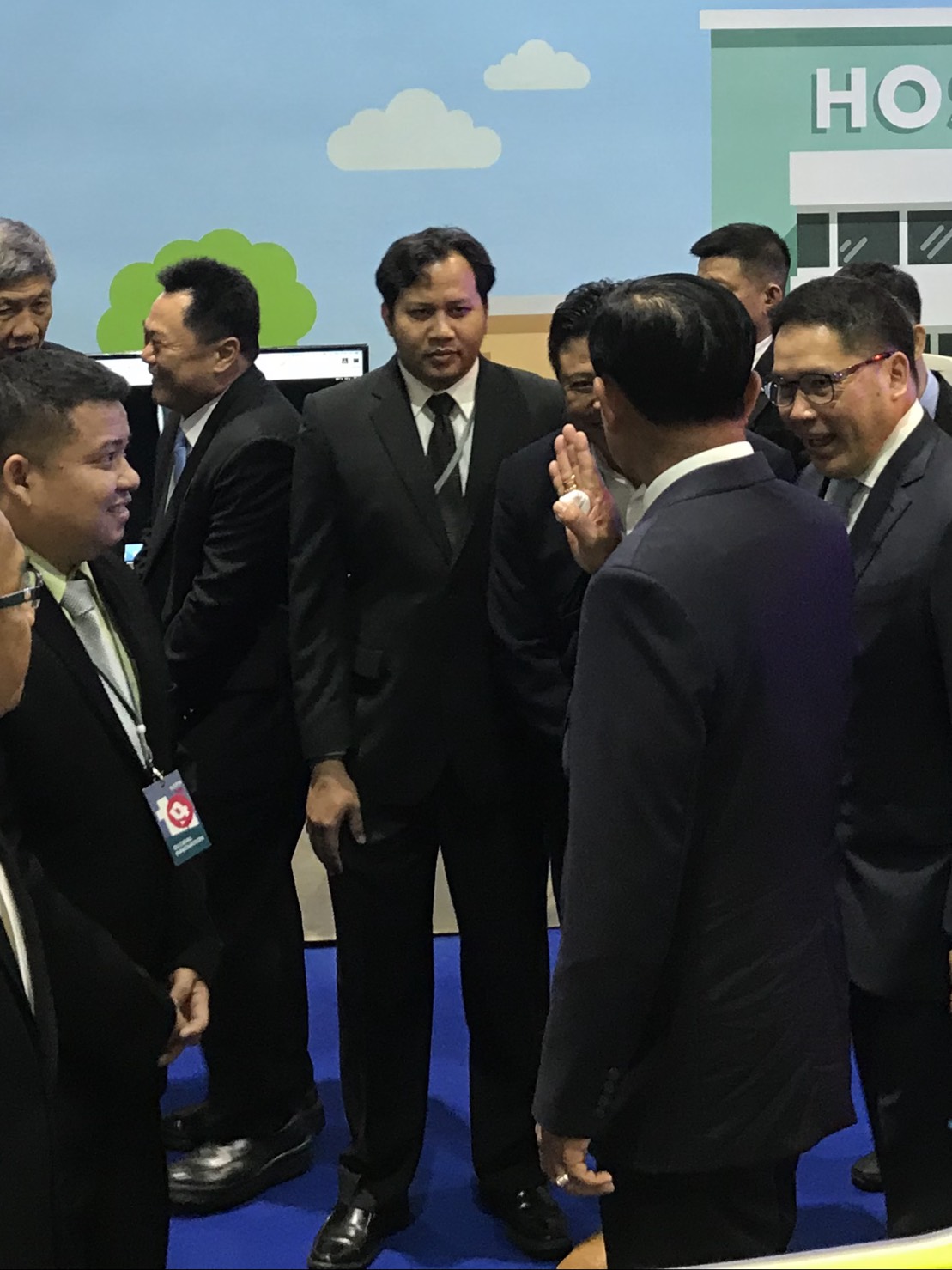 END
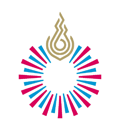